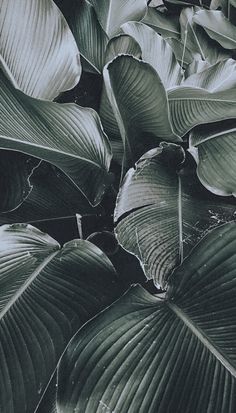 bölünen
  …………
bölünen
  …………
4
96
bölen
  …………
bölen
  …………
kalan
  …………
89
7
kalan
  …………
bölüm
  …………
bölüm
  …………
bölünen
  …………
bölünen
  …………
7
79
52
3
bölen
  …………
kalan
  …………
kalan
  …………
bölen
  …………
bölüm
  …………
bölüm
  …………
bölünen
  …………
bölünen
  …………
bölen
  …………
52
5
2
bölen
  …………
77
kalan
  …………
kalan
  …………
bölünen
  …………
bölüm
  …………
bölüm
  …………
43
6
bölen
  …………
kalan
  …………
bölüm
  …………
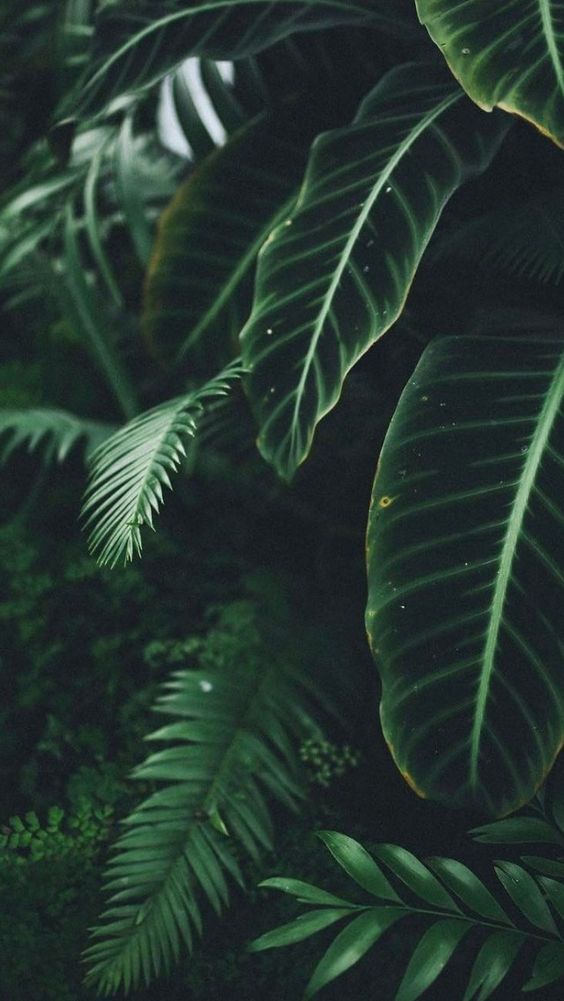 bölünen
  …………
bölünen
  …………
3
47
bölen
  …………
bölen
  …………
kalan
  …………
55
5
kalan
  …………
bölüm
  …………
bölüm
  …………
bölünen
  …………
bölünen
  …………
6
87
36
2
bölen
  …………
kalan
  …………
kalan
  …………
bölen
  …………
bölüm
  …………
bölüm
  …………
bölünen
  …………
bölünen
  …………
bölen
  …………
73
3
2
bölen
  …………
84
kalan
  …………
kalan
  …………
bölünen
  …………
bölüm
  …………
bölüm
  …………
68
4
bölen
  …………
kalan
  …………
bölüm
  …………
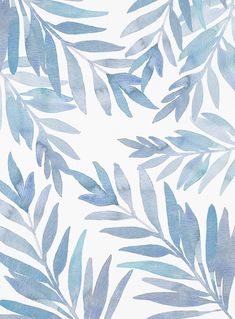 bölünen
  …………
bölünen
  …………
3
60
bölen
  …………
bölen
  …………
kalan
  …………
90
9
kalan
  …………
bölüm
  …………
bölüm
  …………
bölünen
  …………
bölünen
  …………
8
80
30
3
bölen
  …………
kalan
  …………
kalan
  …………
bölen
  …………
bölüm
  …………
bölüm
  …………
bölünen
  …………
bölünen
  …………
bölen
  …………
70
7
2
bölen
  …………
20
kalan
  …………
kalan
  …………
bölünen
  …………
bölüm
  …………
bölüm
  …………
50
5
bölen
  …………
kalan
  …………
bölüm
  …………
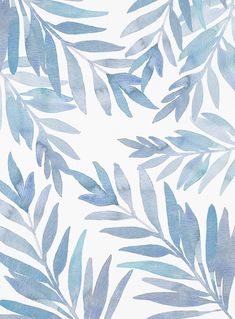 bölünen
  …………
bölünen
  …………
8
72
bölen
  …………
bölen
  …………
kalan
  …………
99
5
kalan
  …………
bölüm
  …………
bölüm
  …………
bölünen
  …………
bölünen
  …………
6
85
67
3
bölen
  …………
kalan
  …………
kalan
  …………
bölen
  …………
bölüm
  …………
bölüm
  …………
bölünen
  …………
bölünen
  …………
bölen
  …………
58
3
2
bölen
  …………
77
kalan
  …………
kalan
  …………
bölünen
  …………
bölüm
  …………
bölüm
  …………
49
4
bölen
  …………
kalan
  …………
bölüm
  …………